Application of liquid lead as target material for muon production: status and perspectives
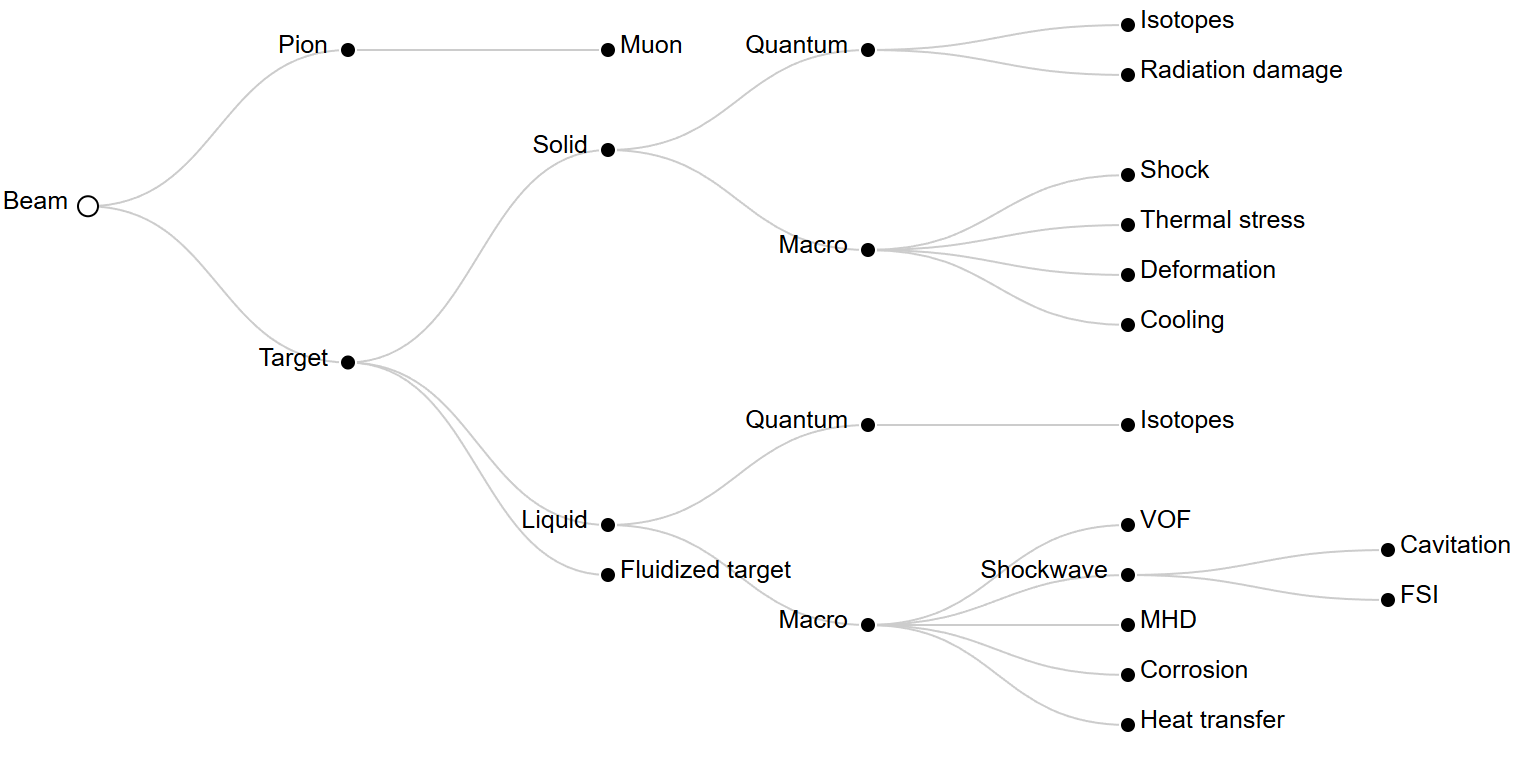 Muon4Future, Venice 2025
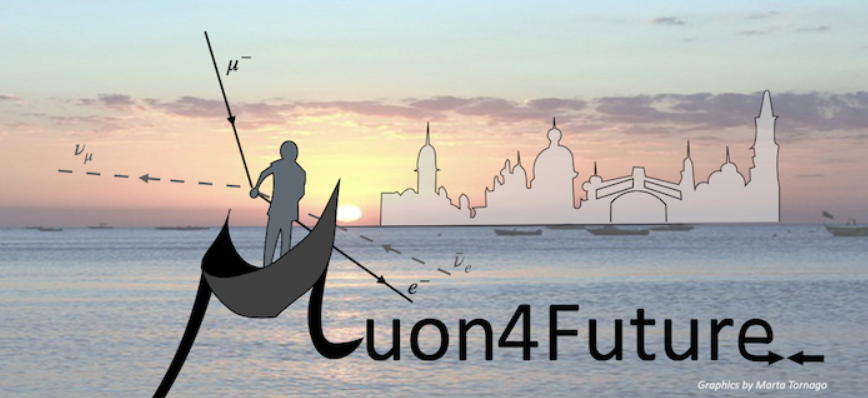 Luca Tricarico1, Carlo Carrelli2
1University of Bologna, 2Enea - FSN
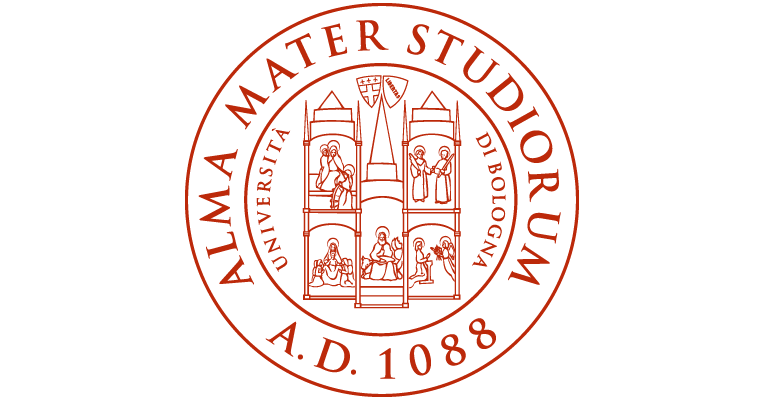 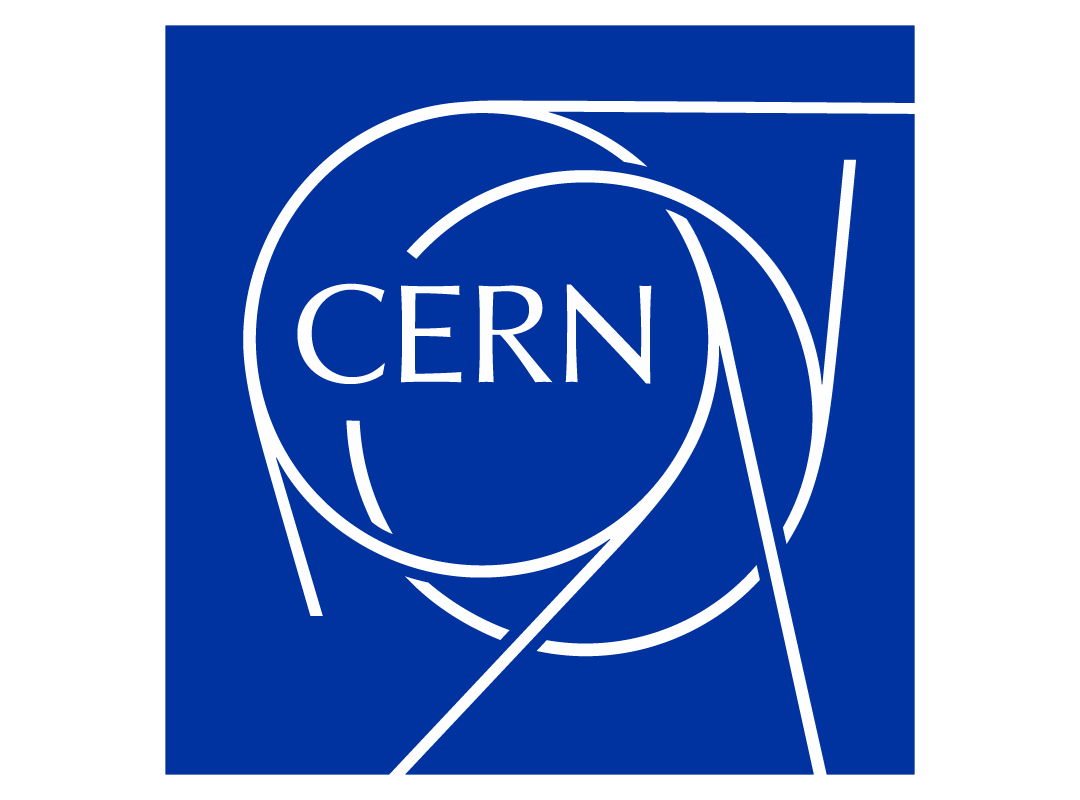 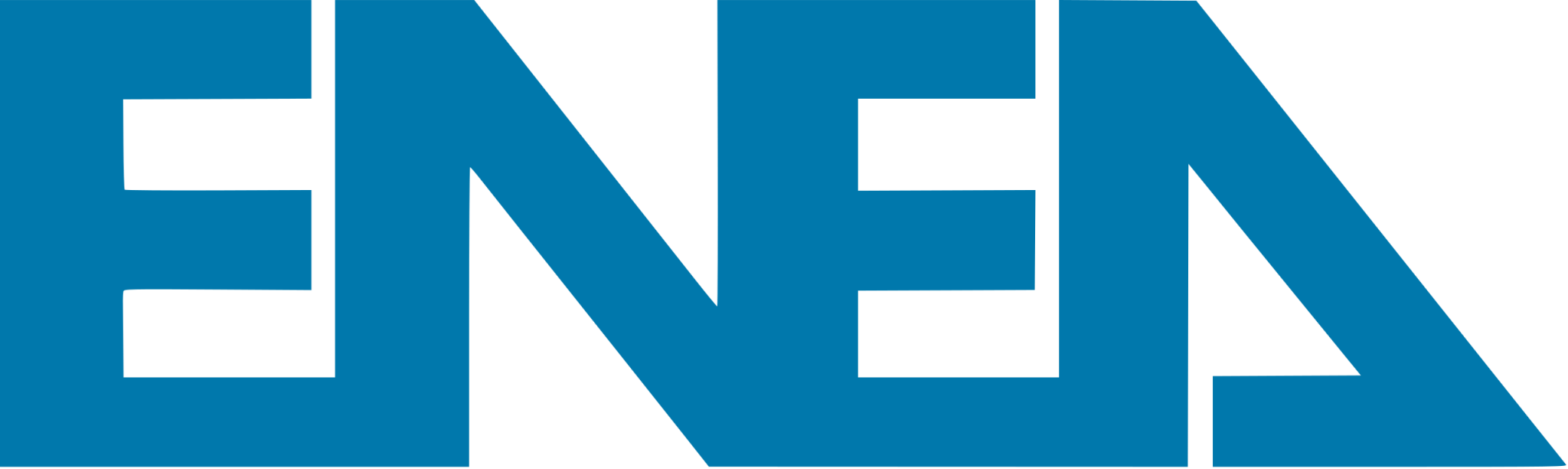 Presentation
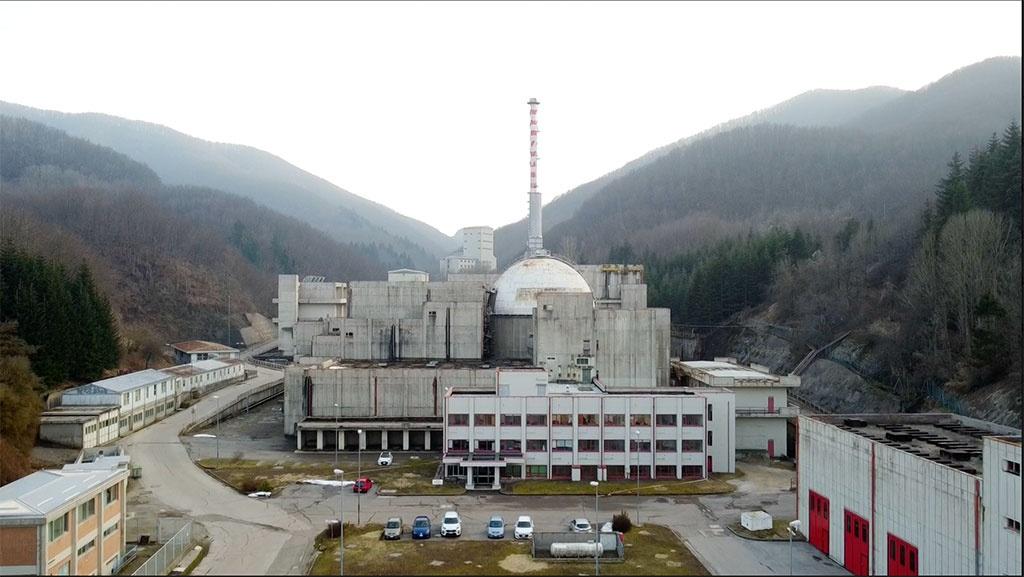 ENEA Brasimone: Heavy Liquid Metals (HLMs) research lab
Nuclear Fusion: Gen-IV
Nuclear Fission: Tritium Breeding from liquid Pb-Li

Capabilities
Experimental design – P&ID, test components 
Numerical simulation – CFD, FEM, RELAP, SIMMER
Corrosion and chemical analysis 

Facilities
Nuclear Fission: NACIE-UP, CIRCE, HELENA etc..
Nuclear Fusion: HeFus, Triex etc..
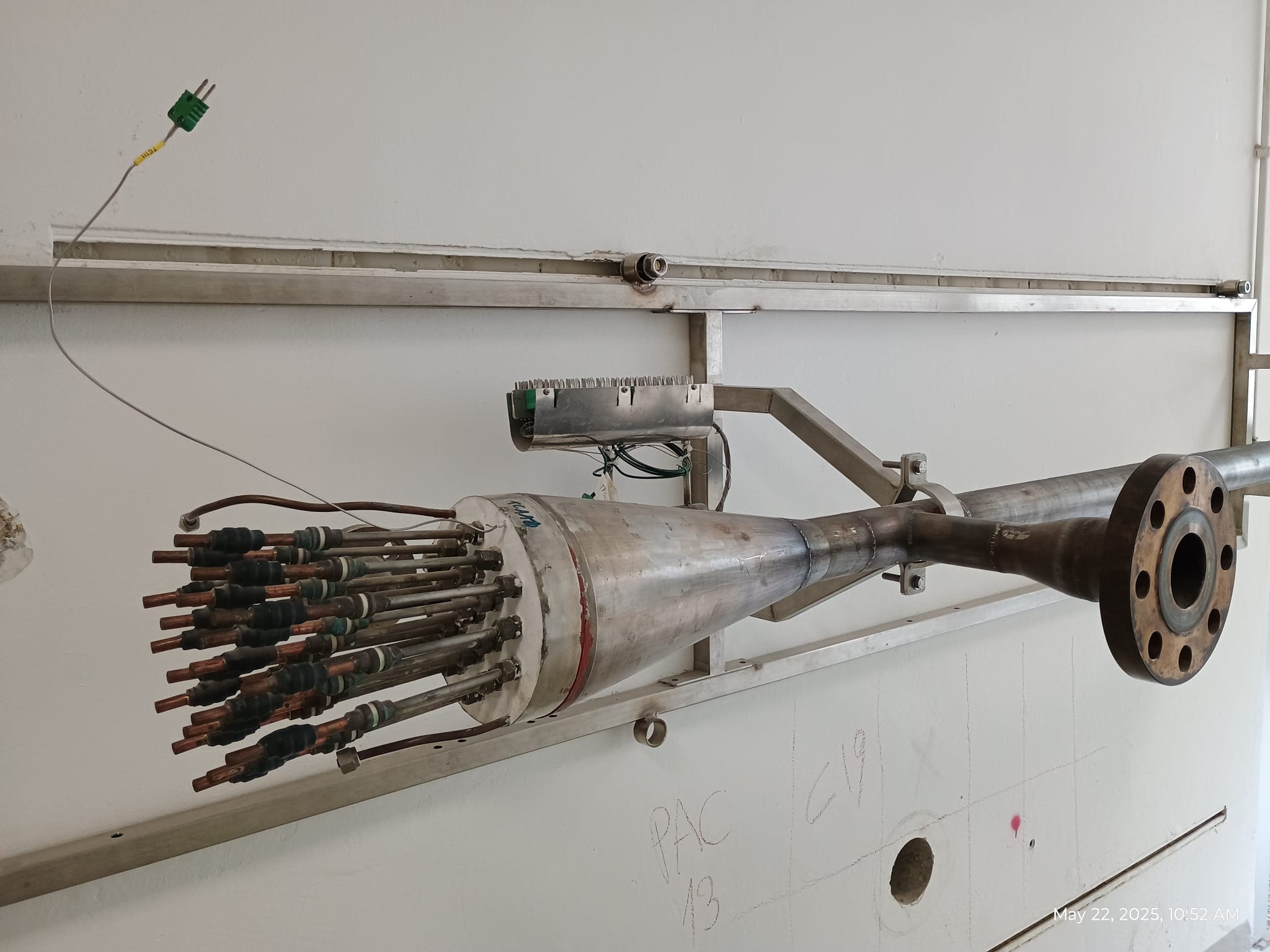 5/27/2025
L. Tricarico Muon4Future - Venice 2025
2
Presentation
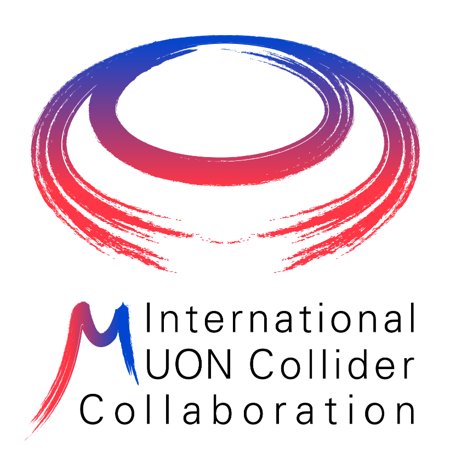 ENEA – CERN collaboration
Aims to use HLMs technologies for BIDs



Work done
CFD Investigations on Heavy Liquid Metal Alternative Target Design for the SPS Beam Dump Facility, 2024



Current work
Liquid lead target for the IMCC
Liquid lead loop for the FCCee dumper
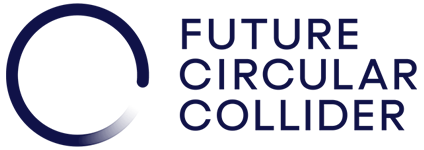 5/27/2025
L. Tricarico Muon4Future - Venice 2025
3
Beam characteristics
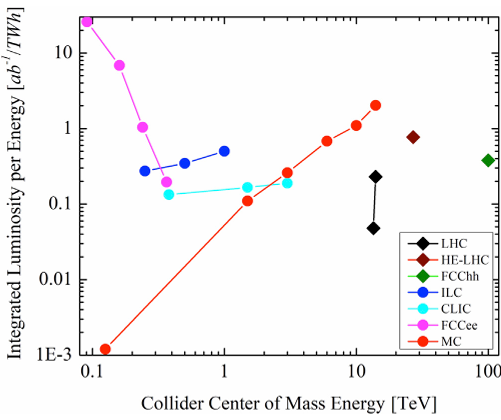 Beam 
Hight energy deposition: 1-250 J/g
Pulse length from ns to seconds
Magnetic field: 0-20 T 

Target request
Hight thermal resistance: thermal load
Hight density: particles production
1
1G. Stephen , R. Tor , S. Vladimir, Challenges of Future Accelerators for Particle Physics, Volume 10, 2022, 10.3389/fphy.2022.920520
5/27/2025
L. Tricarico Muon4Future - Venice 2025
4
Target options
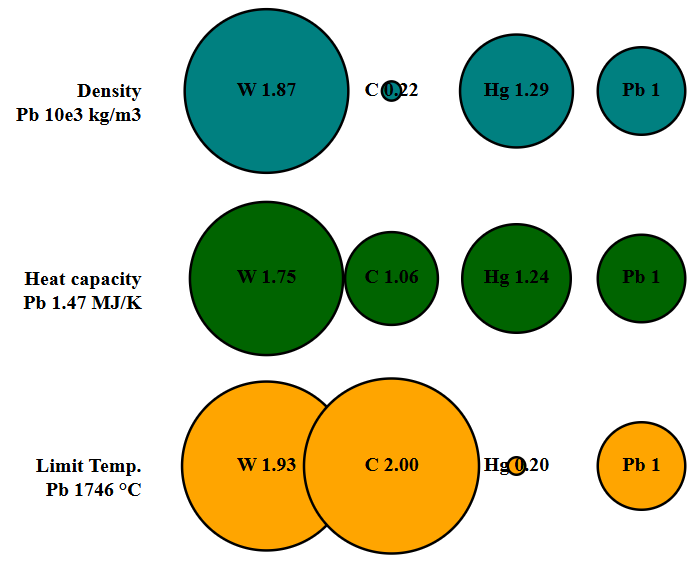 Solid target
Graphite 
Tungsten
Aluminium 
->  Well know technology

Liquid target: Heavy Liquid Metals (HLMs)
Mercury
Lead-Bismuth Eutectic (LBE)
Liquid lead
-> Pre-industrial technology 

Fluidized bed 
-> Conceptual technology
5/27/2025
L. Tricarico Muon4Future - Venice 2025
5
Target options: comparison
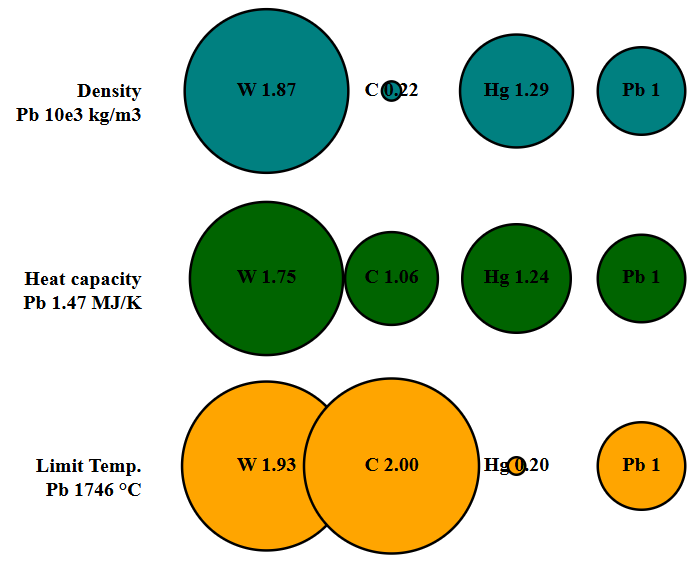 Solid target problems1   
Fatigue stress: high cycle temperature 
Deformation: shock wave reflection
Radiation damage: low Z elements production

Liquid target problems
Shock wave on beam windows

Fluidized bed 
Corrosion: lifetime structure
1Belov, V. et all, Liquid metal target for NLC positron source, 2001.
5/27/2025
L. Tricarico Muon4Future - Venice 2025
6
Liquid lead characteristic
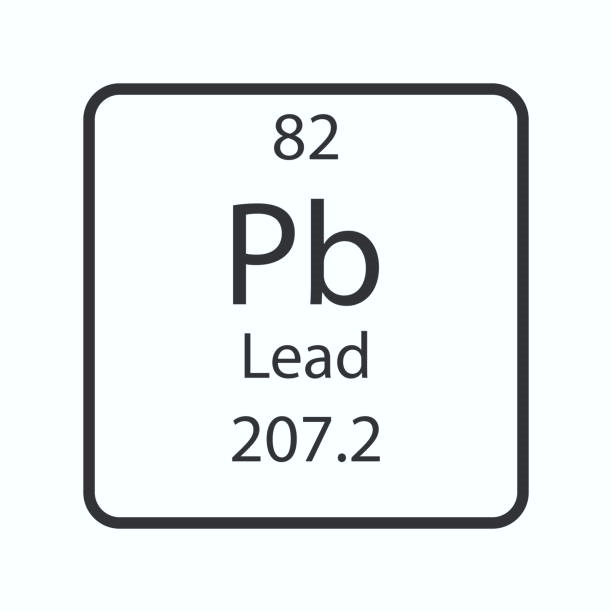 Thermophysical proprieties:
Density: 10660~9000kg/m3
Melting point: 327 °C
Boiling point: ~ 1723 °C
Saturation vapour pressure: 10^-2Pa (500 °C)


Technological aspects:
Cold spots: local freezing
Protect atmosphere: argon cover gas
Steel corrosion up to T> 450°C (slow process, 10^3 hrs)
Poor wetting properties: no moving parts are preferred
Velocity under 1 m/s is preferred
High piezometric gradient
Radiological aspects under proton beam (ADS experiments)
Polonium production1
Neutron production
1Toshinsky, G. , Dedul, A. , Komlev, O. , Kondaurov, A. and Petrochenko, V. (2020) Lead-Bismuth and Lead as Coolants for Fast Reactors. World Journal of Nuclear Science and Technology, 10, 65-75. doi: 10.4236/wjnst.2020.102007.
5/27/2025
L. Tricarico Muon4Future - Venice 2025
7
Liquid target: past solutions
Paper in literature: main projects

Particles Accelerators
Next Linear Collider (NLC)
BNL E951 at the AGS
Merit – mercury jet at 20 m/s 15-20 T
IMCC – current study on liquid lead
Spallation Neutron Source (SNS)
MEGAPIE – Lead-Bismuth Eutectic (LBE)

ISOLDE
ISOLDE – various liquid metals
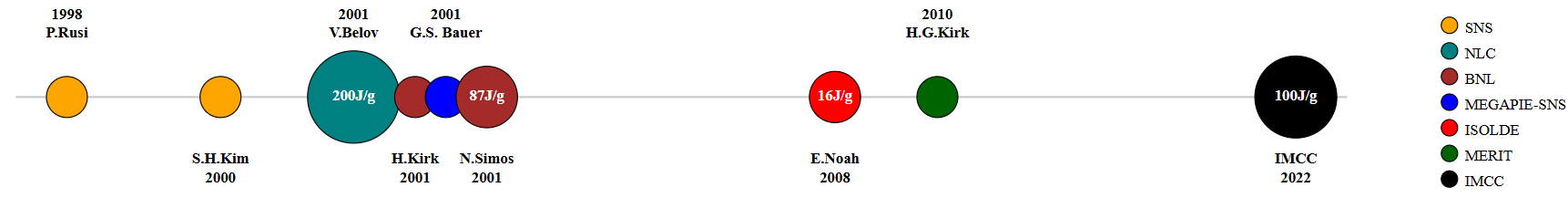 5/27/2025
L. Tricarico Muon4Future - Venice 2025
8
Liquid target: past solutions
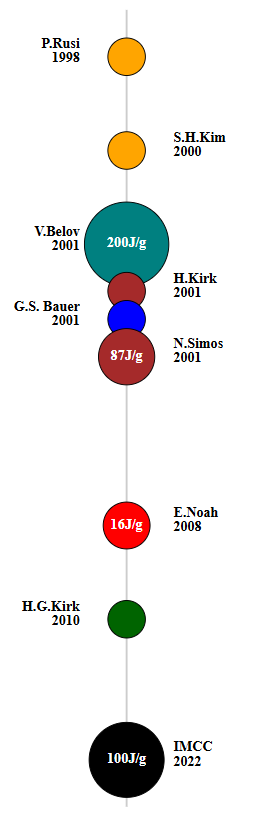 P. Rusi 1998
MODELING & ANALYSIS OF AGS (1998) THERMAL SHOCK EXPERIMENTS

Keys aspects:
Static mercury
Average power 1 MW
Shock wave and cavitation up to 10 MPa (0.5s)
Rise time temperature 1e7 °C/s inside the beam interaction aria
The liquid target solves the fatigue strain but creates shock wave on the beam windows 

S. H. Kim 2000
EXPERIMENTAL STUDIES ON ROLE OF SCATTERING CENTERS ON WAVE ENERGY ATTENUATION

Keys aspects:
The scattering centres, bubbles of compressible gas within the target that reduces the shock wave propagation
Ultrasonic driver for simulating the shockwave
5/27/2025
L. Tricarico Muon4Future - Venice 2025
9
Liquid target: past solutions
H. Kirk 2001
TARGET STUDIES WITH BNL E951 AT THE AGS
N. Simos 2001
THERMODYNAMIC INTERACTION OF THE PRIMARY PROTON BEAM 
WITH A MERCURY JET TARGET AT A NEUTRINO FACTORY SOURCE

Keys aspects:
Mercury jet
Shock wave up to several GPa and cavitation
Destruction of the mercury jet
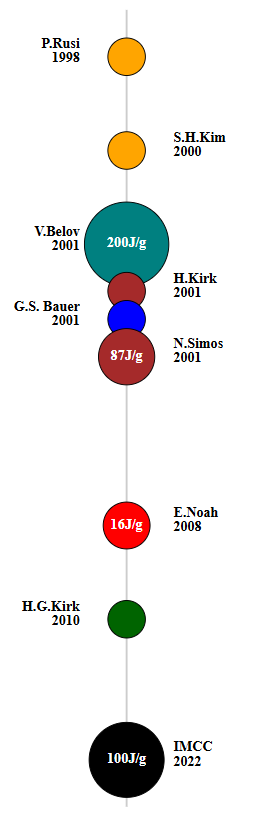 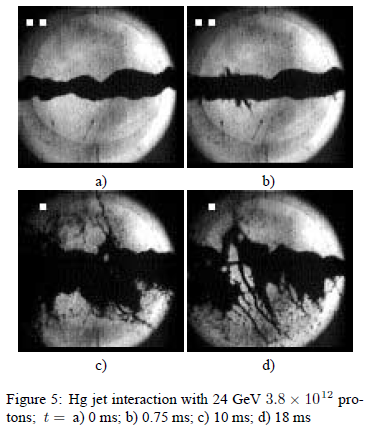 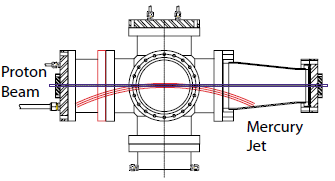 5/27/2025
L. Tricarico Muon4Future - Venice 2025
10
Liquid target: past solutions
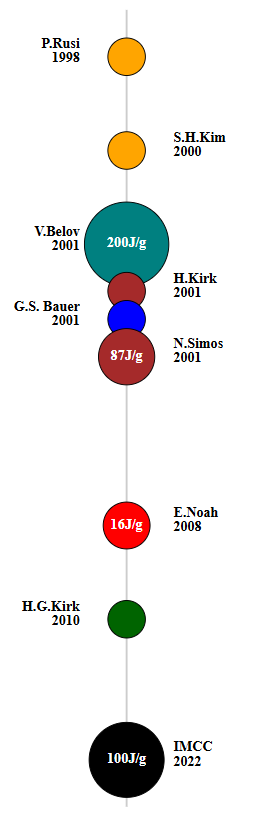 H. G. Kirk 2010
RECENT RESULTS FROM THE MERIT EXPERIMENT

Keys aspects:
Mercury jet
Stability of jet under magnetic field
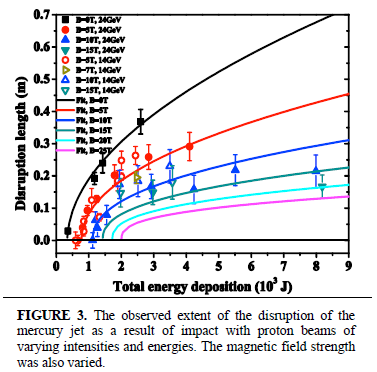 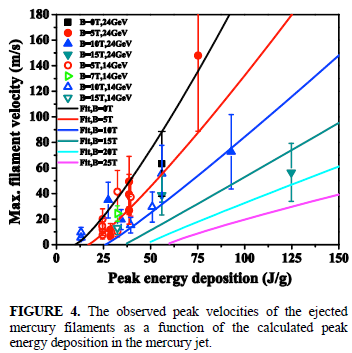 5/27/2025
L. Tricarico Muon4Future - Venice 2025
11
Liquid target: past solutions
Literature review conclusions
The fast energy deposition creates thermal shock waves
The shock waves can reach the beam windows and the nozzle
The scattering centres (bubbles gas inside the target) reduce the shock wave damage
The jet solution works
The magnetic field increases the stability of the jet
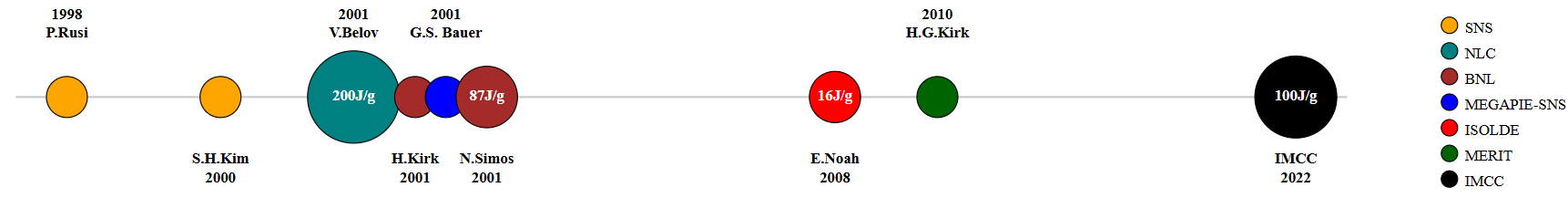 5/27/2025
L. Tricarico Muon4Future - Venice 2025
12
Liquid target: prospective
Proton beam IMCC (CERN 2023)
Beam power: 2-4 MW
Pulse beam: 2ns length with 5 Hz
Magnetic field: 20 T
Energy deposition (liquid lead 2MW): 100 J/g
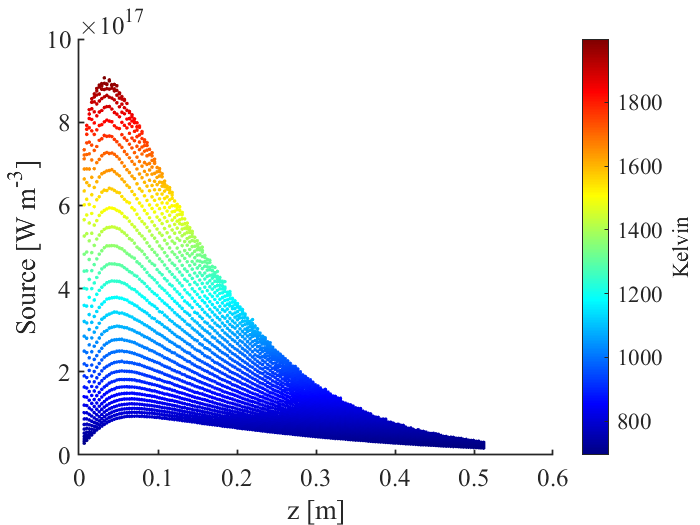 Power deposition – z axis Contour of temperature into the liquid lead.
(data source CERN (2023),  2 MWs target).
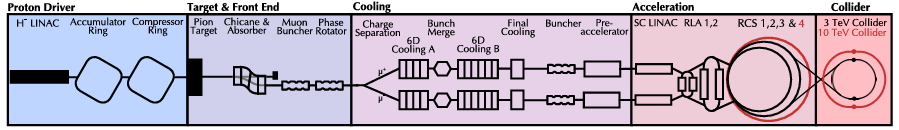 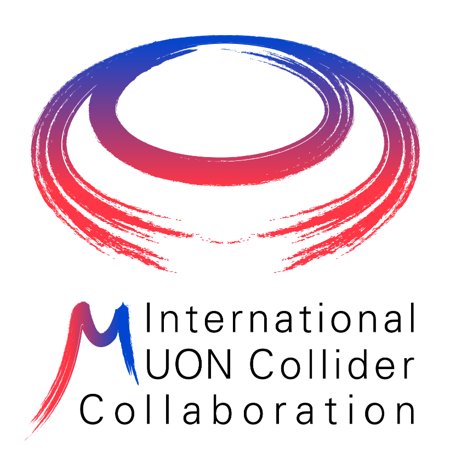 5/27/2025
L. Tricarico Muon4Future - Venice 2025
13
Liquid target: prospective
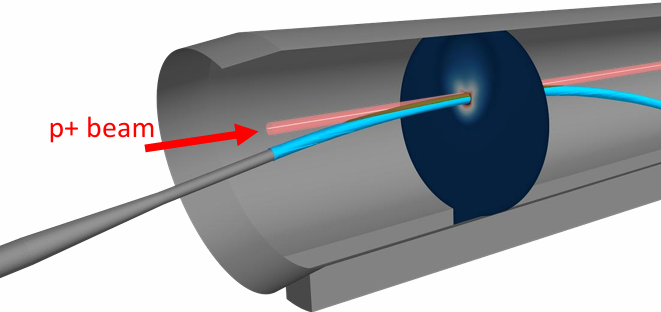 Liquid lead target option for IMCC

Liquid lead curtain - ENEA-CERN 2023-2024
Hight mass flow rate – poor muon production

Liquid lead jet 
Liquid lead jet at 4 m/s – S. Candido (CERN 2025)

Shock wave and cavitation model
Shock wave based on Mie–Grüneisen Equation of State
2D simulation on Lead Bottom Stream Target LBST
Liquid lead jet – S. Candido CERN 2025.
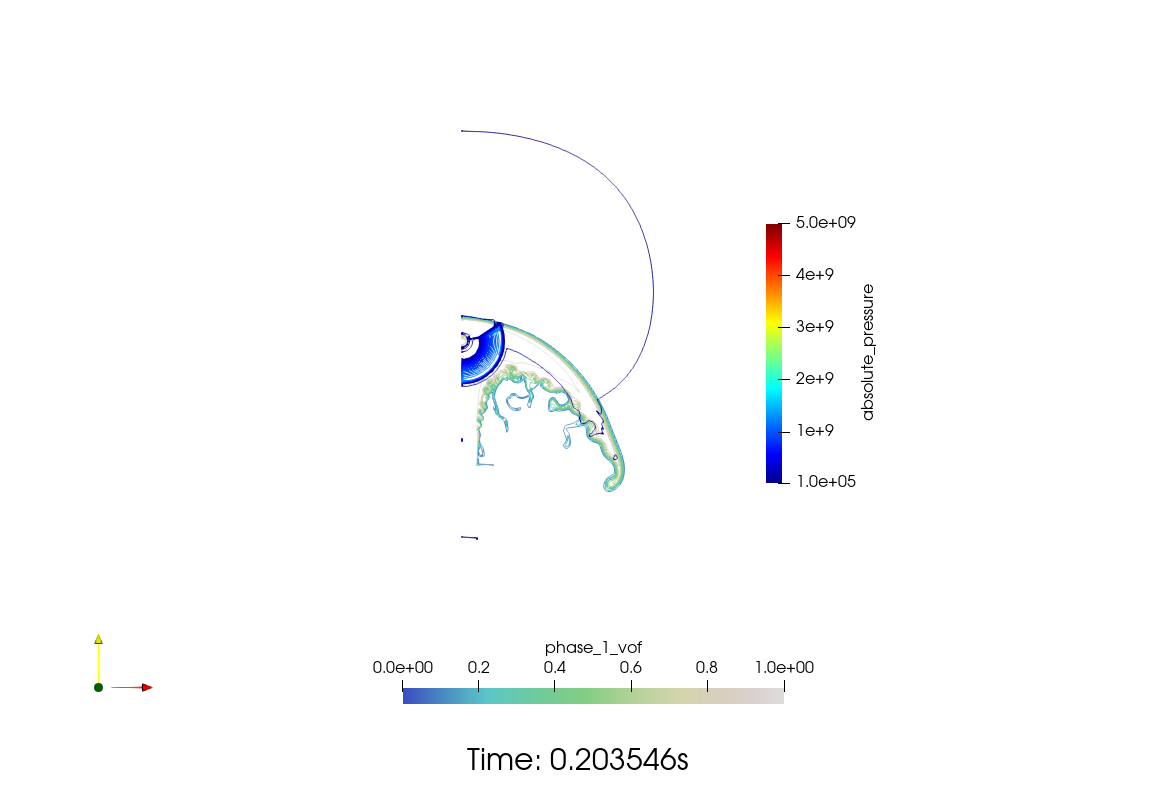 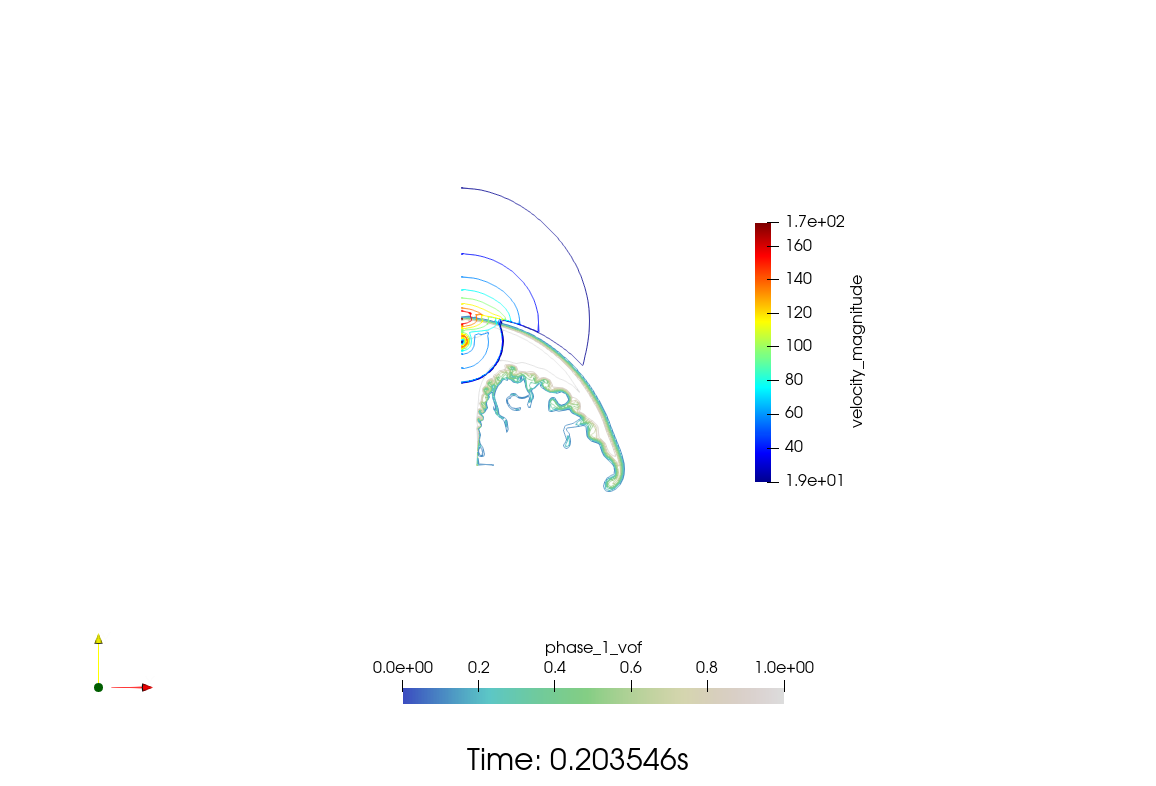 Shock wave study LBST – L. Tricarico ENEA 2025.
5/27/2025
L. Tricarico Muon4Future - Venice 2025
14
Recap
Liquid lead is an ideal candidate as target material
Hight density, hight thermal capacity

Keys information from the literature
Scattering centres or jet solutions are the best options

Physical model
Shock wave on order of GPa
MHD is drag force for the instabilities
Cavitation

Next steps
Cavitation model for liquid lead
Compete model VOF – MHD – Cavitation – FSI – Shock wave
Experimental campaign?
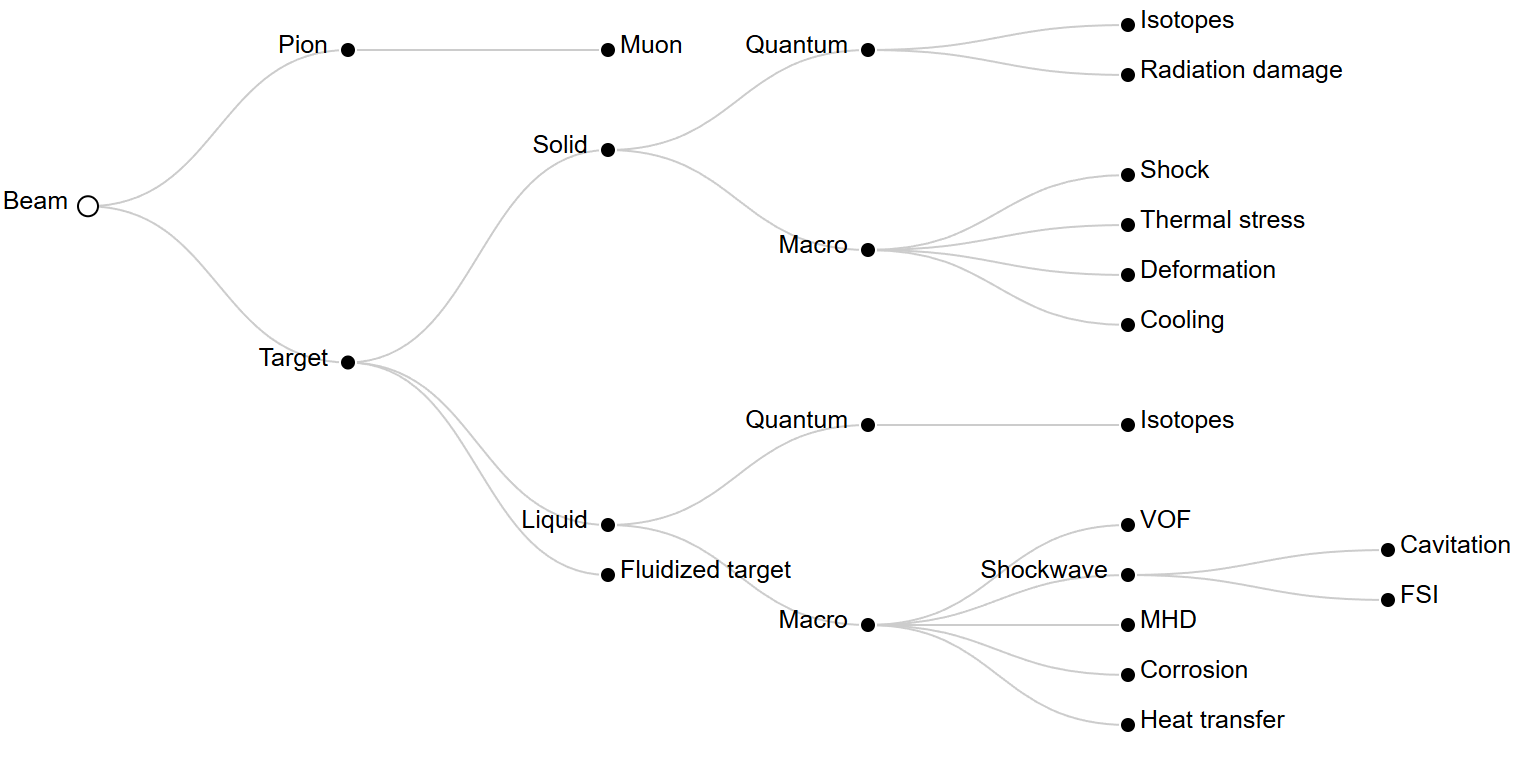 5/27/2025
L. Tricarico Muon4Future - Venice 2025
15
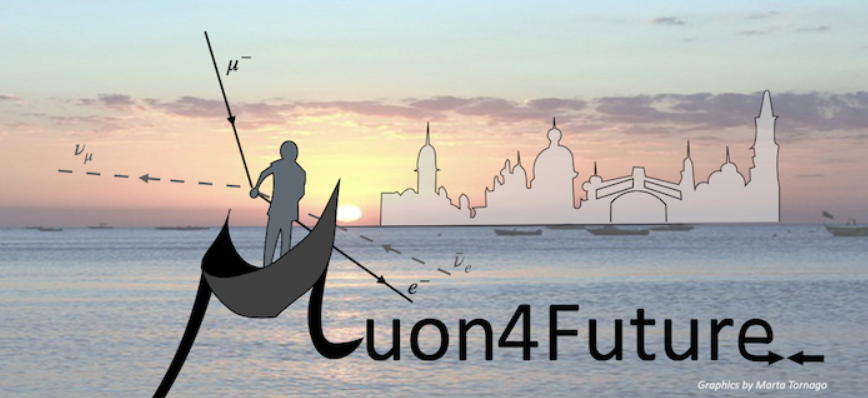 luca.tricarico@studio.unibo.it
Thanks for the attention
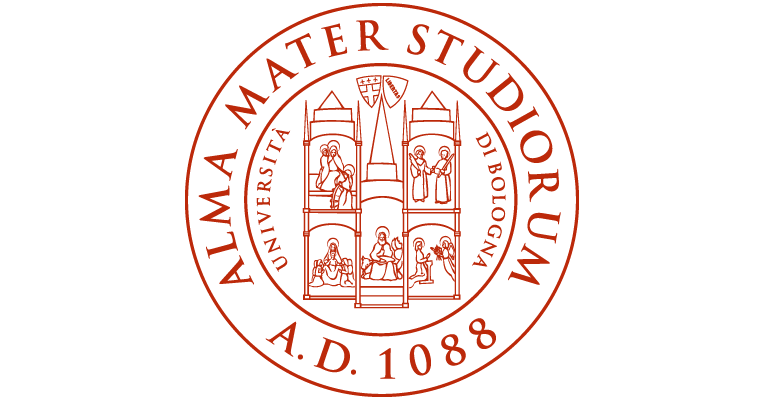 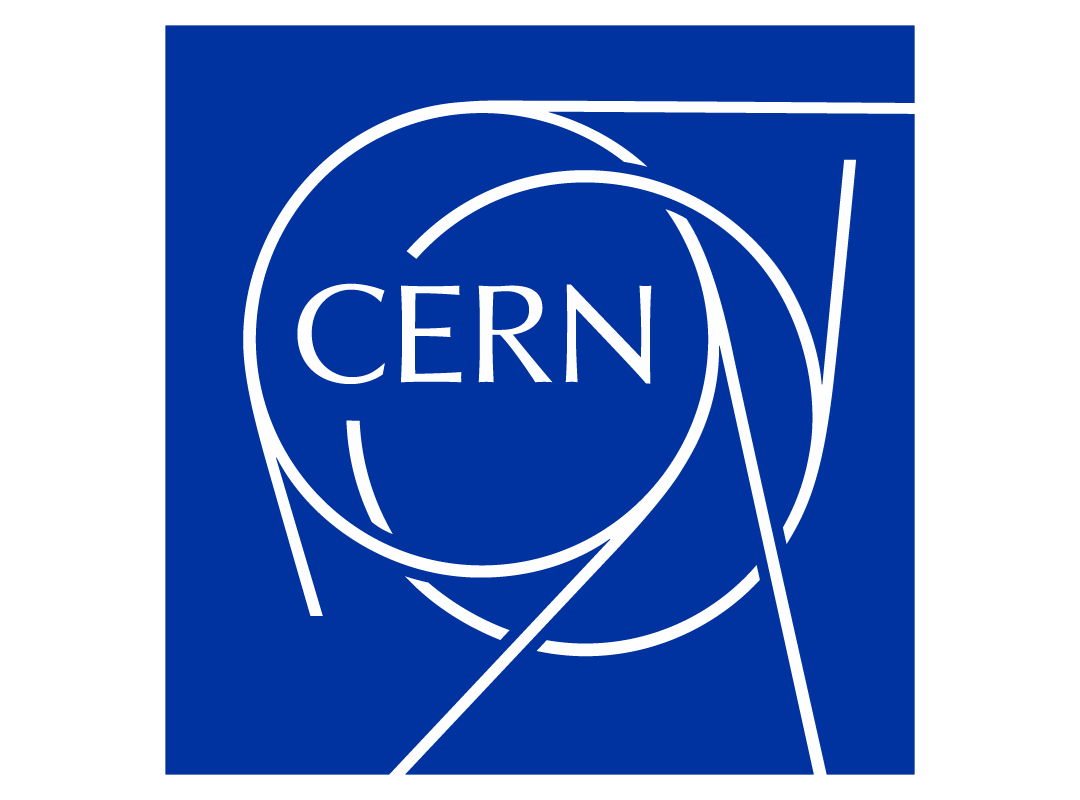 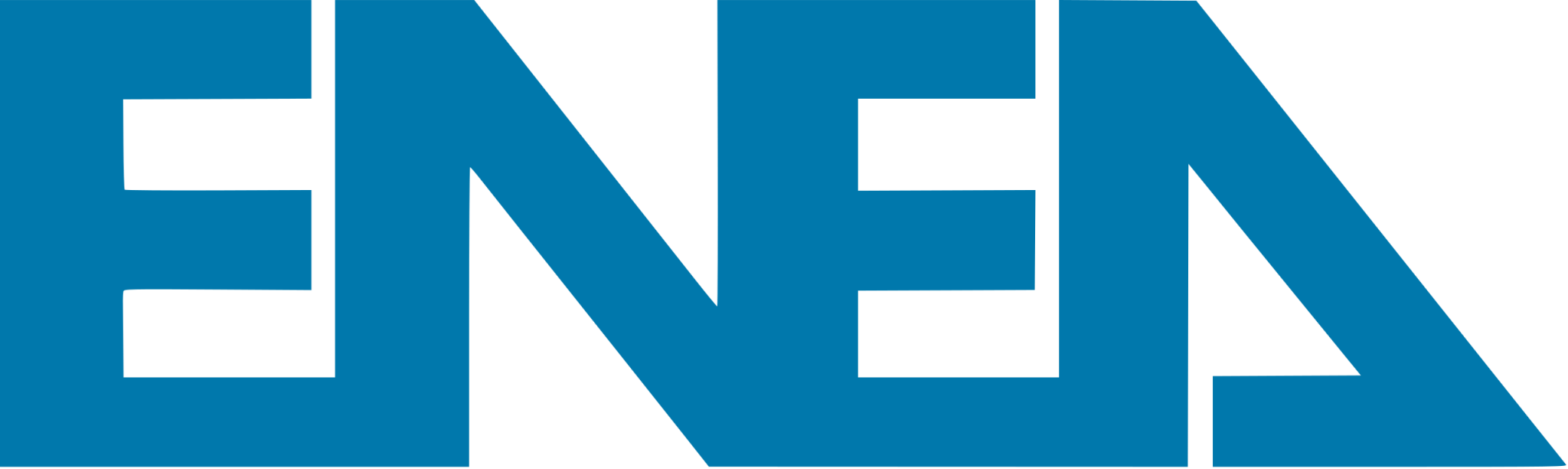 5/27/2025
L. Tricarico Muon4Future - Venice 2025
16